From NewtonTwo New ConceptsImpulse & Momentum
Impulse = Change in Momentum
Momentum;
Momentum is vector in direction 
of velocity.

Impulse is vector in direction of 
force.
Impulse
Change In
Momentum
correct
Think
Is it possible for a system of two objects to have zero total momentum while having a non-zero total kinetic energy? 

1. YES 
2. NO
yes, when two objects have the same mass and velocities and they push off each other..momentum is zero and kinetic energy is nonezero.
2 balls traveling at the same speed hit each other head-on.
Change in Momentum
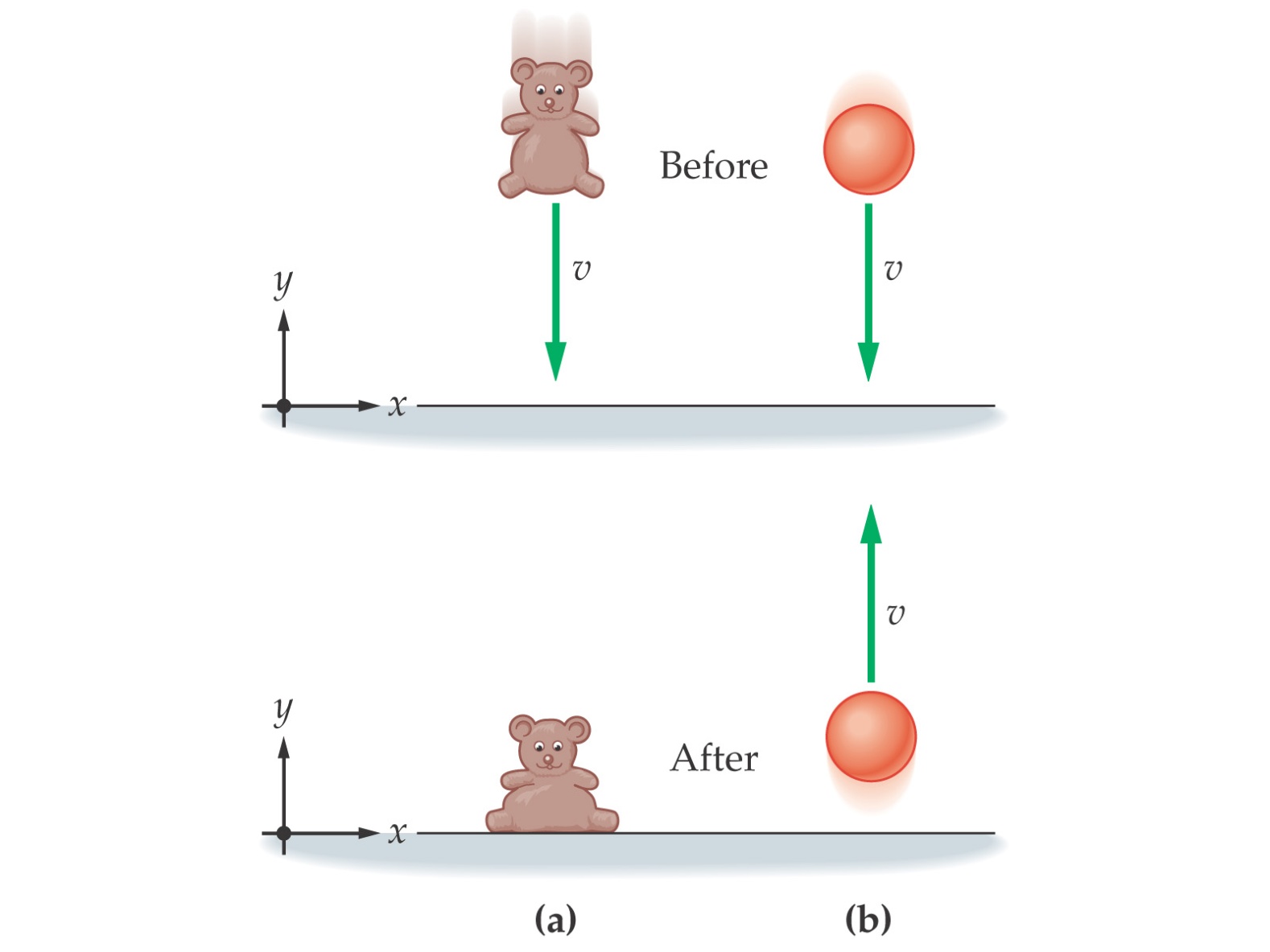 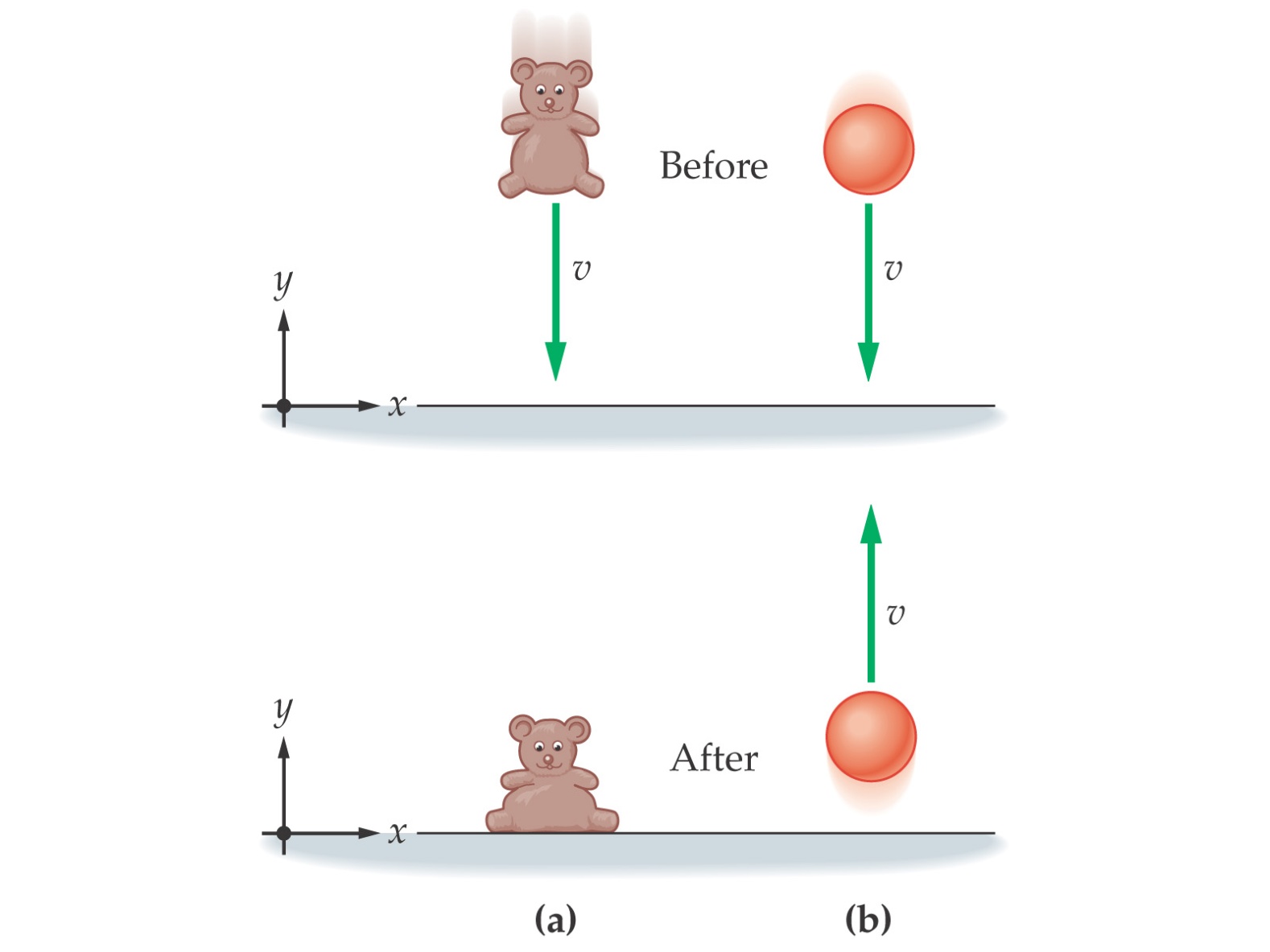 If the bear and the ball have equal masses, which toy 
experiences the greater change in momentum?
Change in momentum: Dp = pafter - pbefore
Teddy Bear:    Dp = 0-(-mv) = mv
 Bouncing Ball: Dp = mv-(-mv) = 2mv
y
x
Question 1
A 10 kg cart collides with a wall and changes its direction.  What is its change in x-momentum Dpx?
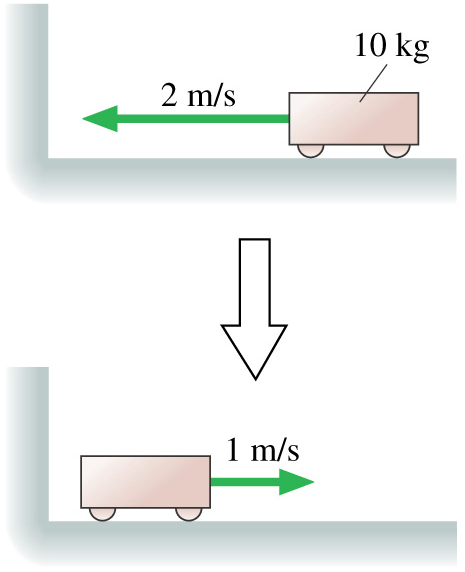 -30 kg m/s
 -10 kg m/s
   10 kg m/s
   20 kg m/s
   30 kg m/s
Question
You drop an egg onto  1) the floor    2) a thick piece of foam rubber. In both cases, the egg does not bounce.
    In which case is the impulse greater?
	A) Floor
	B)  Foam
	C)  the same
I = DP
Same change in momentum
 same impulse
In which case is the average force greater
	A)  Floor   
	B)  Foam
	C)  the same
Dp = F Dt
F = Dp/Dt
Smaller Dt = larger F
Pushing Off…
Fred (75 kg) and Jane (50 kg) are at rest on skates facing each other. Jane then pushes Fred w/ a constant force F = 45 N for a time Dt=3 seconds.  Who will be moving fastest at the end of the push?
	A) Fred		B) Same	C) Jane
Fred
F = +45 N   (positive direct.)
I  = +45 (3) N-s = 135 N-s
I = Dp 
  = mvf – mvi 
I/m = vf - vi
vf = 135 N-s / 75 kg
    = 1.8 m/s
Jane
F = -45 N   Newton’s 3rd law
I  = -45 (3) N-s = -135 N-s
I = Dp 
  = mvf – mvi 
I/m = vf - vi
vf = -135 N-s / 50 kg
    = -2.7 m/s
Note: Pfred + Pjane = 75 (1.8)  +  50 (-2.7)   = 0!
Hitting a Baseball
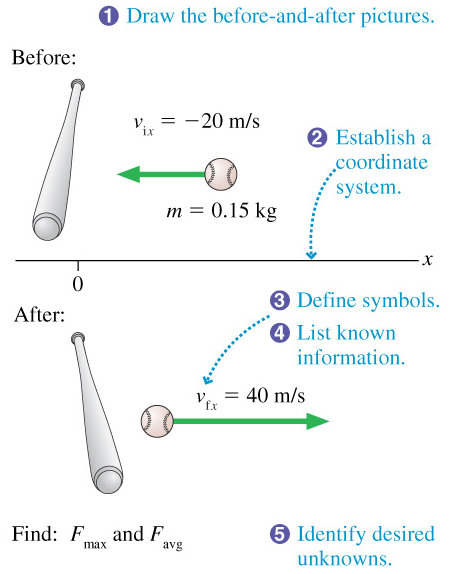 A 150 g baseball is thrown at a speed of 20 m/s.  It is hit straight back to the pitcher at a speed of 40 m/s.  The interaction force is as shown here.

What is the maximum force Fmax that the bat exerts on the ball?

What is the average force Fav that the bat exerts on the ball?
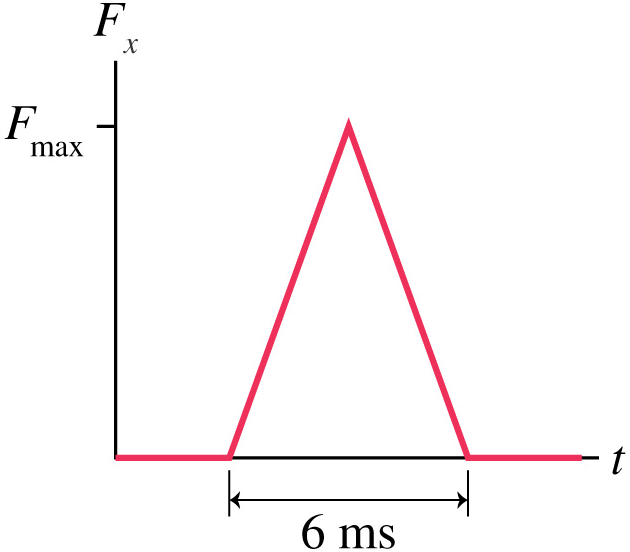 Momentum Conservation
The concept of momentum conservation is one of the most fundamental principles in physics.
This is a component (vector) equation.
We can apply it to any direction in which there is no external force applied.
You will see that we often have momentum conservation (FEXT=0) even when mechanical energy is not conserved.
Elastic collisions don’t lose mechanical energy
In inelastic collisions mechanical energy is reduced
We will show that linear momentum must still be conserved, F=ma
vi
Elastic vs. Inelastic Collisions
A collision is said to be elastic when kinetic energy as well as momentum is conserved before and after the collision.                          Kbefore = Kafter
Carts colliding with a spring in between, billiard balls, etc.
A collision is said to be inelastic when kinetic energy is not conserved before and after the collision, but momentum is conserved.                                                 Kbefore  Kafter
Car crashes, collisions where objects stick together, etc.
v
V
after
Inelastic collision in 1-D: Example 1
A block of mass M is initially at rest on a frictionless horizontal surface.  A bullet of mass m is fired at the block with a muzzle velocity (speed) v.  The bullet lodges in the block, and the block ends up with a speed V.  In terms of m, M, and V :
What is the initial speed of the bullet v?
What is the initial energy of the system?
What is the final energy of the system?
Is kinetic energy conserved?
x
before
v
Example 1...
Consider the bullet & block as a system.  After the bullet is shot, there are no external forces acting on the system in the x-direction.   Momentum is conserved in the x direction!
Px, i = Px, f
mv +Mv= MV+mV
mv=(M+m)V
x
V
initial
final
Example 1...
Now consider the kinetic energy of the system before and after:
Before:


After:


So
Kinetic energy is NOT conserved!   (friction stopped the bullet)
However, momentum was conserved, and this was useful.
M
m
ice
v = 0
(no friction)
V
M + m
v = ?
Inelastic Collision in 1-D: Example 2
Conservation of momentum:
vector equation
Example 2...
Use conservation of momentum to find v after the collision.
After the collision:
Before the collision:
Example 2...
Now consider the K.E. of the system before and after: 
Before:


After:


So
Kinetic energy is NOT conserved   
in an inelastic collision!
Momentum Conservation
Two balls of equal mass are thrown horizontally with the same initial velocity.  They hit identical stationary boxes resting on a frictionless horizontal surface.  
The ball hitting box 1 bounces back, while the ball hitting box 2 gets stuck.
Which box ends up moving faster?
(a)   Box 1             (b)  Box 2            (c)  same
2
1
Momentum Conservation
Since the total external force in the x-direction is zero, momentum is conserved along the x-axis. 
In both cases the initial momentum is the same (mv of ball).
In case 1 the ball has negative momentum after the collision, hence the box must have more positive momentum if the total is to be conserved.
The speed of the box in case 1 is biggest!
x
V1
V2
2
1
V1 numerator is bigger and its denominator is smaller     than that of V2.
V1 > V2
Momentum Conservation
mvinit = (M+m)V2
mvinit = MV1 - mvfin
V2 = mvinit / (M+m)
V1 = (mvinit + mvfin) / M
x
V1
V2
2
1
Inelastic collision in 2-D
Consider a collision in 2-D (cars crashing at a slippery intersection...no friction).
V
v1
m1 + m2
m1
m2
v2
before
after
X:
y:
v1
V = (Vx,Vy)
m1 + m2
m1
m2
v2
Inelastic collision in 2-D...
There are no net external forces acting.
Use momentum conservation for both components.
Inelastic collision in 2-D...
So we know all about the motion after the collision!
V = (Vx,Vy)
Vy

Vx
Inelastic collision in 2-D...
We can see the same thing using momentum vectors:
P
P
p2

p1
p2
p1
Before the explosion:
M
After the explosion:
v1
v2
m1
m2
Explosion (inelastic collision)
v1
v2
m1
m2
Explosion...
No external forces, so P is conserved.

Initially: P = 0

Finally: P = m1v1 + m2v2  = 0

 			m1v1 = - m2v2
M
v
v
m
m
v
V
v
v
m
m
m
m
Center of Mass
A bomb explodes into 3 identical pieces.  Which of the following configurations of velocities is possible?
(a)   1            	 (b)  2      	      (c)  both
(1)
(2)
v
mv
mv
m
mv
v
v
m
m
Center of Mass
No external forces, so P must be conserved.
Initially: P = 0
In explosion (1) there is nothing to balance the upward momentum of the top piece so Pfinal  0.
(1)
mv
v
mv
mv
m
v
v
m
m
Center of Mass
No external forces, so P must be conserved.
All the momenta cancel out.
 Pfinal = 0.
(2)
Comment on Energy Conservation
We have seen that the total kinetic energy of a system undergoing an inelastic collision is not conserved.
Mechanical Energy is lost:   Where does it go??
Heat (bomb)
Bending of metal (crashing cars)
Kinetic energy is not conserved since work is done during the collision!
Momentum along a certain direction is conserved when there are no external forces acting in this direction.
In general, momentum conservation is easier to satisfy than energy conservation.
Question
A 4.0 kg mass is moving to the right at 2.0 m/s. It collides with a 10.0 kg mass sitting still. Given that the collision is perfectly elastic, determine the final velocities of each of the masses.
Solutions Question
A 4.0 kg mass is moving to the right at 2.0 m/s. It collides with a 10.0 kg mass sitting still. Given that the collision is perfectly elastic, determine the final velocities of each of the masses.
Conservation of Momentum
Conservation of Energy
Question
A 4.0 kg mass is moving to the right at 2.0 m/s. It collides with a 10.0 kg mass sitting still. Given that the collision is perfectly elastic, determine the final velocities of each of the masses.
Ballistic Pendulum
L
L
V=0
L
L
m
H
v
M + m
V
M
A projectile of mass m moving horizontally with speed v strikes a stationary mass M suspended by strings of length L.  Subsequently, m + M  rise to a height of H.
Given H, what is the initial speed v of the projectile?
Ballistic Pendulum...
Two stage process:
1.  m collides with M, inelastically.  Both M and m then move together with a velocity V (before having risen significantly).
2.  M and m rise a height H, conserving K+U energy E. (no non-conservative forces acting after collision)
in x-direction:
Eliminating V gives:
Ballistic Pendulum...
Stage 1: Momentum is conserved
Stage 2: K+U Energy is conserved